Tree lighting ceremony
December 1st  | 5pm | Atrium
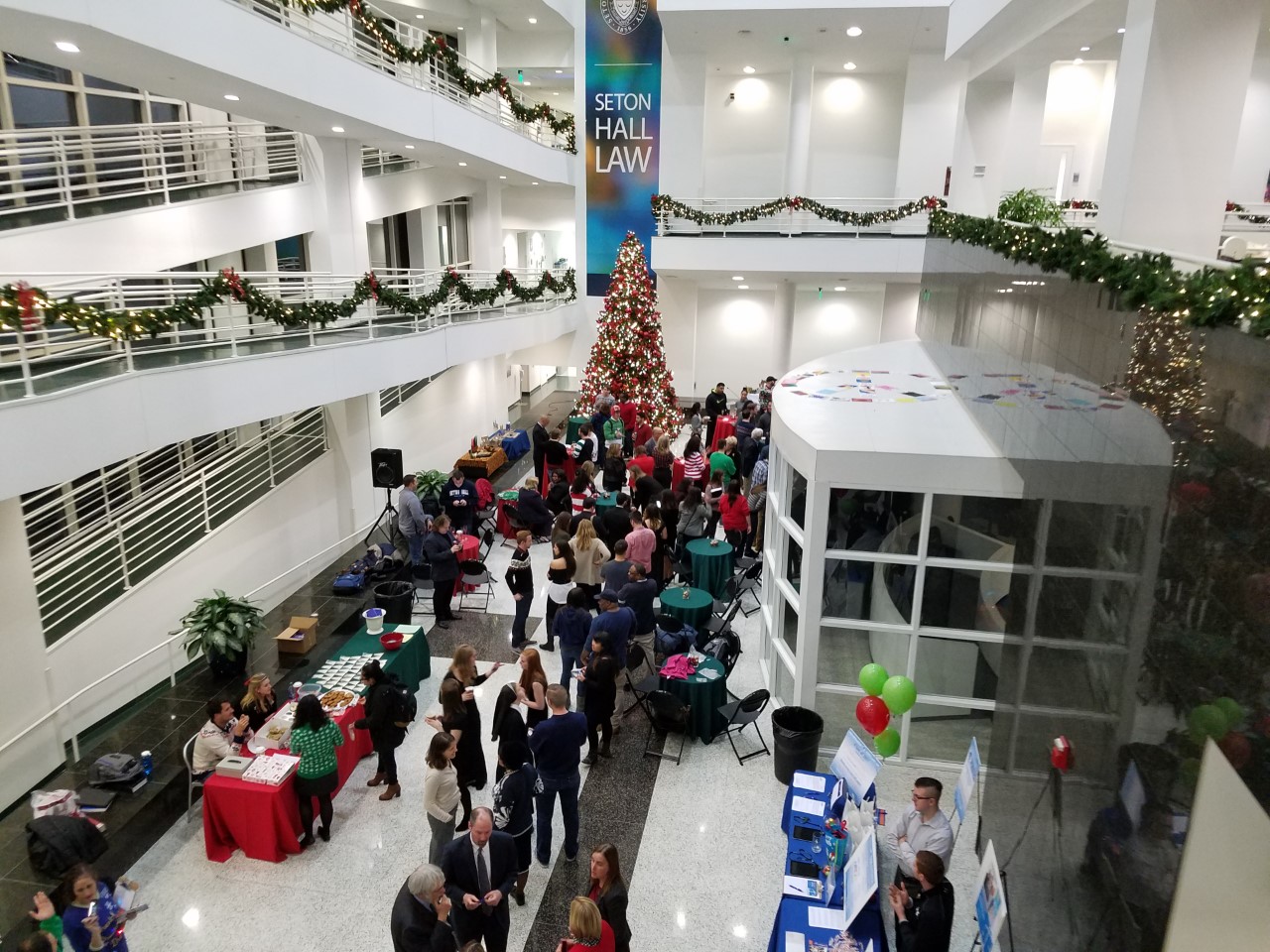 Join the law school community for an annual tree lighting ceremony to kick off the holiday season and celebrate the joy of the season.
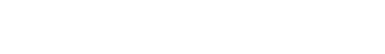 Tree lighting ceremony
December 1st  | 5pm | Atrium
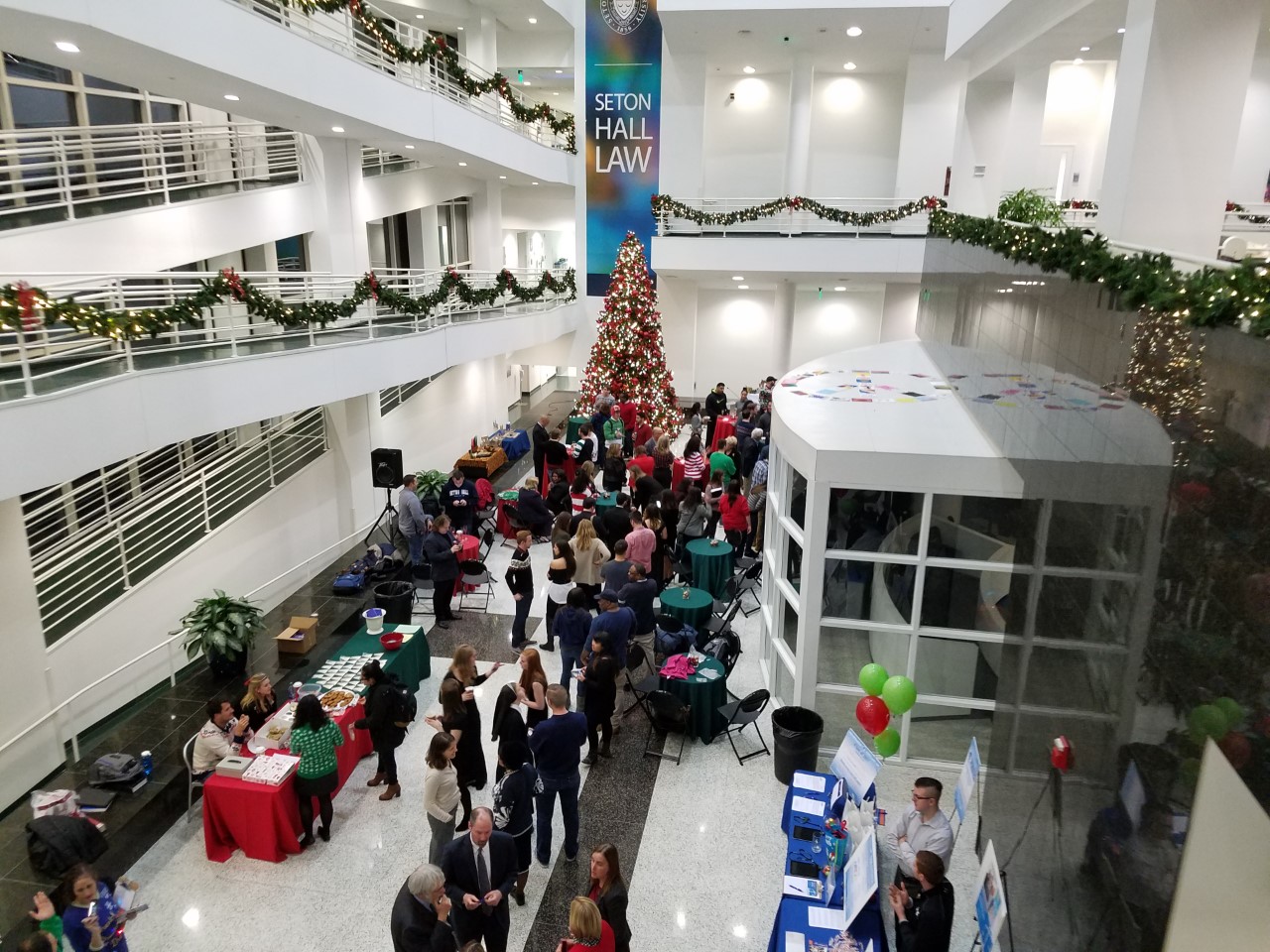 Join the law school community for an annual tree lighting ceremony to kick off the holiday season and celebrate the joy of the season.
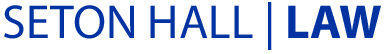